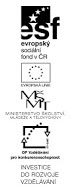 JEHLANMongeovo promítání
Blan ka Wagnerová Úvod do studia DG
Mongeovo promítánípravoúhlé promítání na dvě navzájem kolmé průmětny
půdorys × nárys
Blan ka Wagnerová Úvod do studia DG
Průmět jehlanu
podstava
výška
viditelnost 
viditelné hrany – plná čára
neviditelné hrany – čárkovaná čára
Blan ka Wagnerová Úvod do studia DG
Průmět jehlanu
poloha podstavy vzhledem k průmětně

Podstava může být v rovině
	1) rovnoběžné s průmětnou
	2) kolmé k průmětně
	3) obecné
Blan ka Wagnerová Úvod do studia DG
Rovina podstavy rovnoběžná s průmětnou
Podstava…jeden průmět ve skutečné velikosti, druhý průmět – úsečka rovnoběžná s osou x

Výška… jeden průmět ve skutečné velikosti, druhý průmět - nulová 

Jedním průmětem jehlanu je mnohoúhelník podstavy ve skutečné velikosti, druhým průmětem je trojúhelník.
Blan ka Wagnerová Úvod do studia DG
Rovina podstavy rovnoběžná s průmětnou
Pravidelný šestiboký jehlan ABCDEFV s postavou v nárysně.
A [4,1,0], C[-2,6,0] v=6
Pravidelný čtyřboký jehlan ABCDV s postavou v půdorysně.
A [4,1,0], C[-2,6,0] v= 4
Blan ka Wagnerová Úvod do studia DG
Blan ka Wagnerová Úvod do studia DG
Rovina podstavy kolmá k průmětně
Podstava…jeden průmět úsečka, druhý průmět zkreslený n-úhelník (skutečná velikost pomocí sklopení)

Výška… jeden průmět ve skutečné velikosti, druhý průmět zkreslená 

Jedním průmětem je trojúhelník.
Blan ka Wagnerová Úvod do studia DG
Rovina podstavy kolmá k průmětně
Pravidelný trojboký jehlan ABCV s postavou v rovině kolmé k půdorysně.
A [2,1,1], C[-2,4,6] v = 7
Pravidelný čtyřboký jehlan ABCDV s postavou v rovině kolmé k nárysně.
A [2,1,1], C[-4,4,3] v = 7
Blan ka Wagnerová Úvod do studia DG
Blan ka Wagnerová Úvod do studia DG
Rovina podstavy obecná
Podstava…oba zkreslené n-úhelníky (skutečná velikost pomocí otočení)

Výška…oba průměty zkreslená
Blan ka Wagnerová Úvod do studia DG
Rovina obecná
Pravidelný šestiboký jehlan ABCDEFV s postavou v rovině ρ(8,7,8).
A [2,1,1], C[-4,4,3]
v = 6
podstava - otočení
výška - sklopení
viditelnost
Viditelné – plná čára
Neviditelné – čárkovaná čára
Blan ka Wagnerová Úvod do studia DG
Rovina obecná
podstava
Blan ka Wagnerová Úvod do studia DG
Rovina obecná
výška
Blan ka Wagnerová Úvod do studia DG
Rovina obecná
viditelnost
Blan ka Wagnerová Úvod do studia DG
Pokud není uvedeno jinak, použitý materiál je z vlastních zdrojů autora. Zdroje: POMYKALOVÁ, E.: Deskriptivní pro střední školy. 1. vydání. Praha: Prometheus, 2010. ISBN 978-80-7196-400-1.kol.: Slovník školské matematiky. 1. vydání. Praha: Státní pedagogické nakladatelství n. p., 1981SUCHOHRADSKÝ O.:  Cvičení z deskriptivní geometrie. 1. vydání. Hradec Králové : Pedagogická fakulta v Hradci Králové, 1977
Blan ka Wagnerová Úvod do studia DG